STEAM @ RWES
Created by Wes Emlet
Agenda
Outcomes
What is STEAM?
Why STEAM?
STEAM Opportunities @ RWES 
Technology 
Resources
Outcomes
Participants will be able to describe the importance of STEAM  
Participants will be able to explain the STEAM initiatives RWES is taking to our families and local business partners 
Participants will complete a technology interest inventory/survey 
Participants will review the technology resources and updates from technology office
Participants will become familiar with Google Chromebooks and Nearpod in order to engage and manage students in  a classroom setting
What is STEAM?
Youtube Video 
https://www.youtube.com/watch?v=AlPJ48simtE
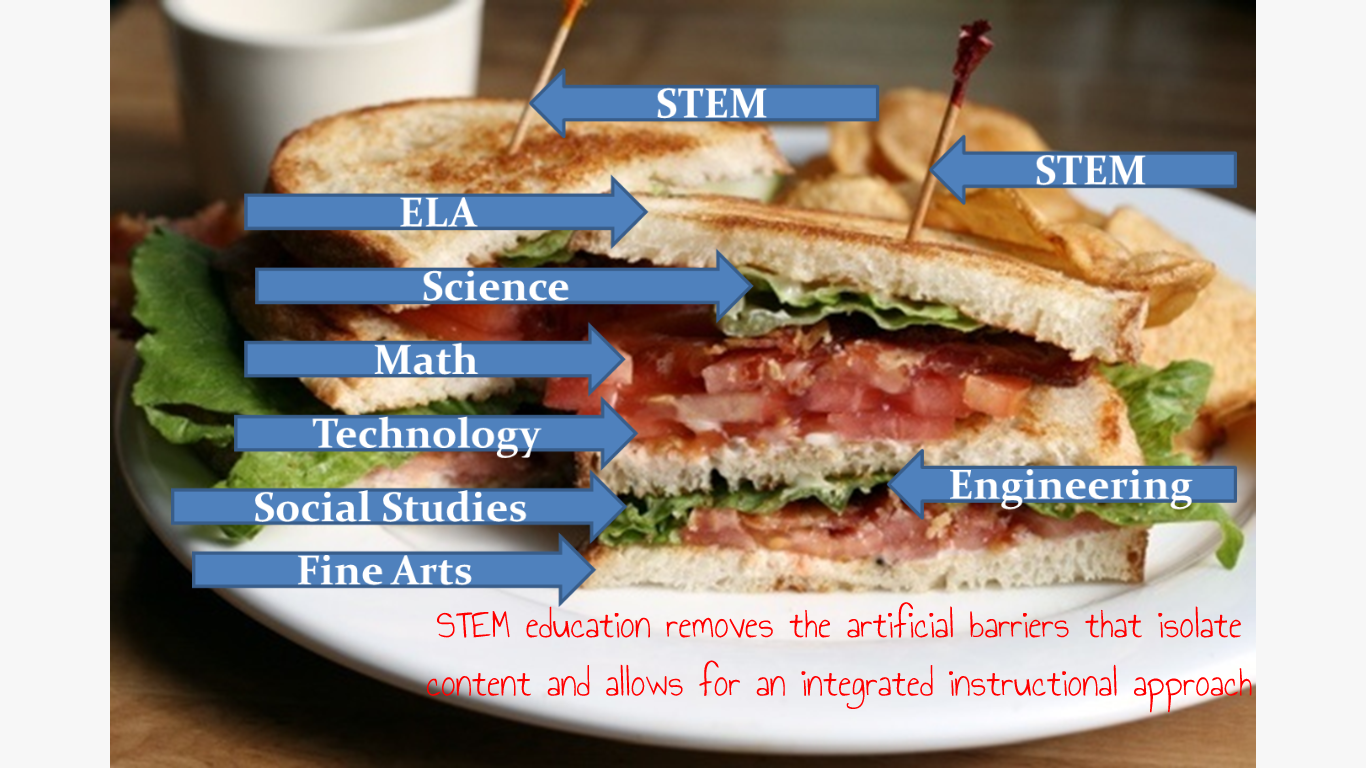 Why do you think it’s important to implement STEAM in elementary school?
STEAM Lessons Engage Students in:
inquiry-based learning
transdisciplinary approaches
collaboration
relevant content
project-based activities
innovation
creativity
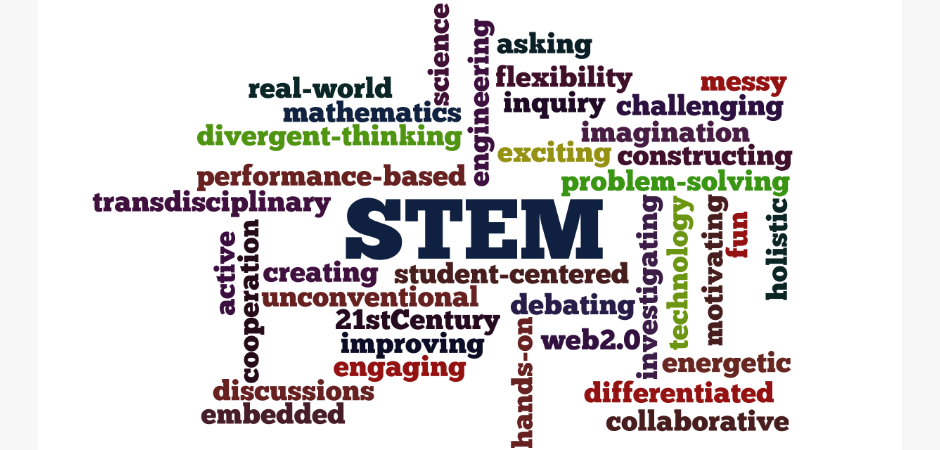 Transdisciplinary Approach
The organization of curriculum and instruction around student questions, where concepts and skills are developed through real-life context
Inquiry
How can we engage in STEAM?
Collaborative Planning 
Mathematical Practices
5E Lesson Planning – Engage, Explore, Explain, Extend, Evaluate
Mathematical Practices
Make sense of problems  and persevere in solving them
Reason abstractly and quantitatively
Construct viable arguments and critique the reasoning of others
Model with mathematics
Use appropriate tools strategically
Attend to precision
Look for and make use of structure
Look for and express regularity in repeated reasoning
Components of a 5E Lesson
STUDENTS are constructing knowledge
STUDENTS are thinking and analyzing
STUDENTS are understanding and applying knowledge

Teachers are facilitating and guiding instruction
2014/2015 STEAM Initiatives at RWES
Quarterly STEAM Days 
STEAM Committee
STEAM Night (AKA Science Fair - December)
STEAM Career Day/Night 
After School STEAM Clubs – Betty Elder 
	NASA’s Best, MESA, Math 24, Sea Perch…
Technology Workshops
Technology Survey
Technology Updates
Chromebooks 
Nearpod 
Smartboards
Smart Response
Technology Reminders
Keep your login secure 
Discovery Streaming Access 
Streaming FYI’s
Blackboard Access 
Students and Searching – No Google or Search Bar 
Fair Use  and Copyright 
Computer Lab Sign Out 
Laptop Cart Sign Out 
Personal Devices 
Projector Filters
Turn off equipment
Technology Resources
AACPS Blackboard – Tech Connections 
wednesdayswithwes.weebly.com
Karen Cordle
Help Desk (410) 222-5135
Let’s Review Our Outcomes: Can We:
Describe the importance of STEAM?  
Explain the STEAM initiatives RWES is taking to our families and local business partners?
(Did We) complete a technology interest inventory/survey? 
(Did We) review the technology resources and updates?
(Are We) familiar with Google Chromebooks and Nearpod?
What Questions Do You Still Have?